Especialidad Mecánica Industrial
Mención Matricería
Módulo Fabricación de Moldes
Fabricación de Moldes
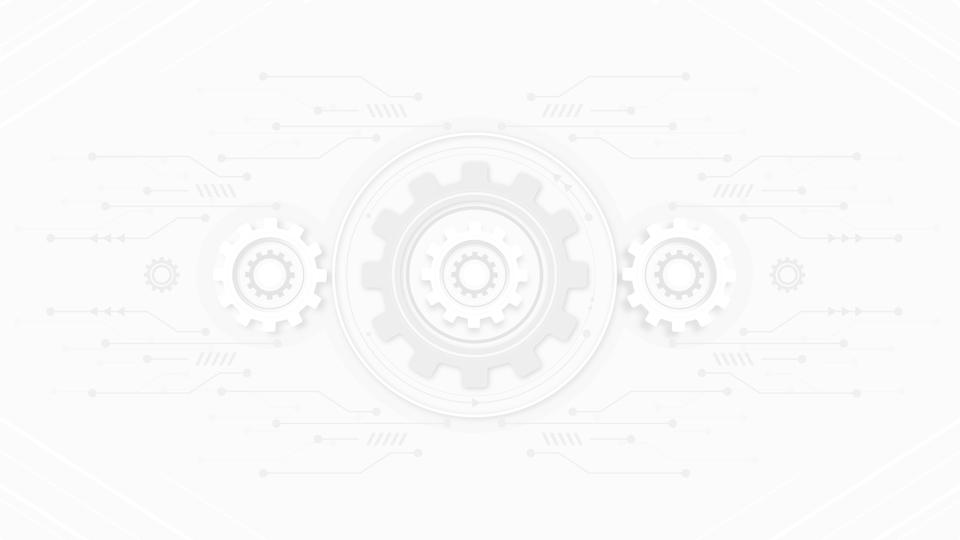 TEMAS
TEMA N°1 
INTRODUCCIÓN
TEMA N°3 
PARÁMETROS DE FABRICACIÓN DE PIEZAS
TEMA N°2 
MOLDES
Cálculo de número de cavidades
Cálculo de diámetro de canal de alimentación
Cálculo de Fuerza de expansión
Cálculo de tiempo de llenado
¿Qué es un molde?
Partes de un molde
Tipos de moldes
¿Qué son los procesos de fabricación por moldeo de inyección?
Ventajas y desventajas
TEMA N°1INTRODUCCIÓN
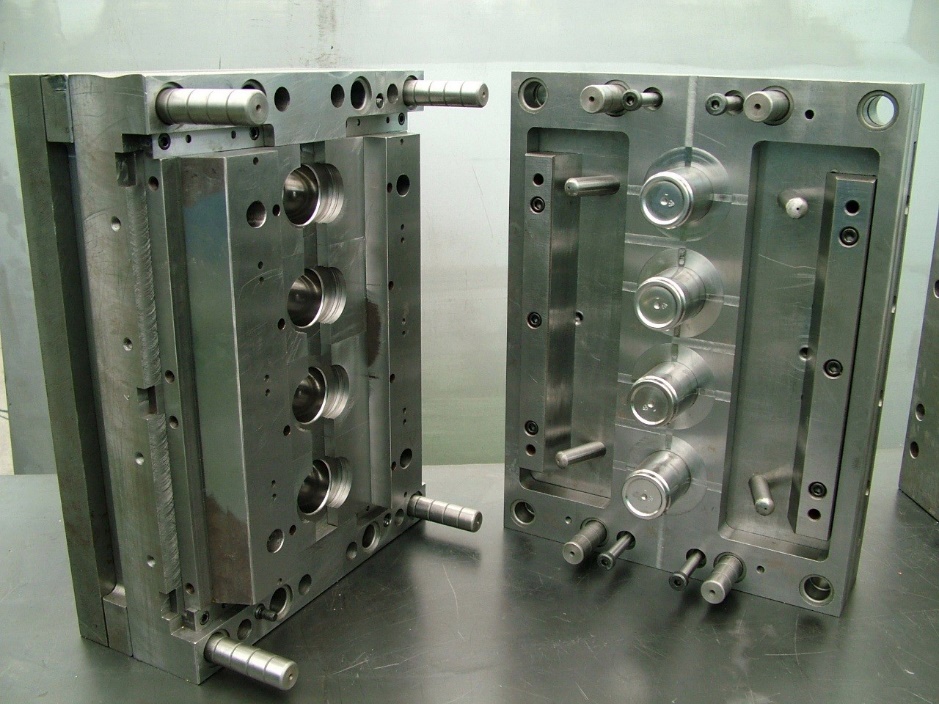 Fuente: https://www.jom.es/la-matriceria-industrial/
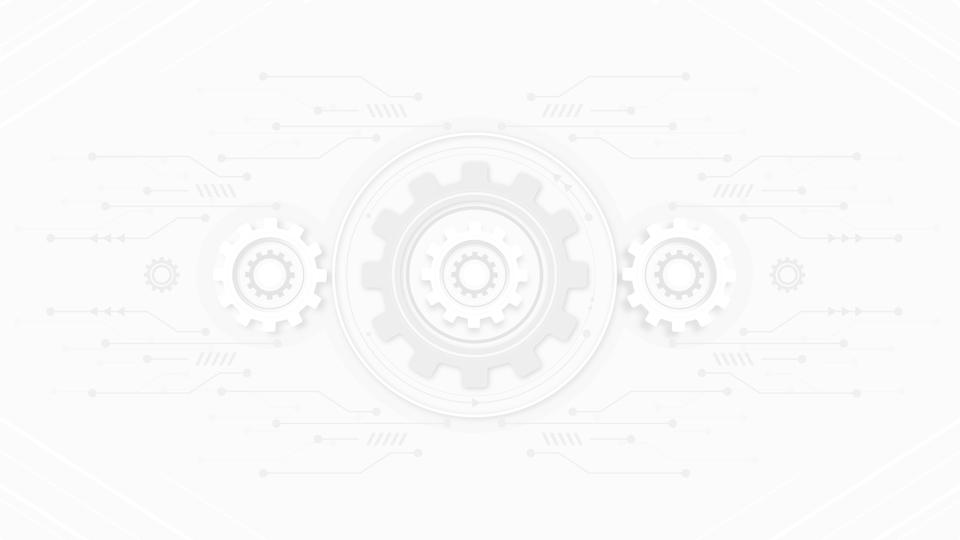 El moldeo por inyección es un proceso de transformación cíclico, que se lleva a cabo en etapas sucesivas.
Los pellets de Polipropileno se introducen por medio de una tolva al interior de la inyectora, la cual esencialmente es una bomba de tornillo que dosifica, mezcla, funde y fluidifica la resina, para acumularla en la zona frontal del tornillo o cámara de inyección.
Posteriormente se inyecta el material a través de una boquilla, al interior de un molde cerrado que define la forma de la pieza deseada. Allí se mantiene bajo presión, hasta que se solidifica la zona de entrada del punto de inyección.
¿QUÉ SON LOS PROCESOS DE MOLDEO DE INYECCIÓN?
La estadía de la pieza dentro del molde, se prolonga hasta que se enfría lo suficiente como para ser expulsada sin que se produzcan deformaciones. Después de la expulsión de la pieza moldeada, se repite el mismo ciclo.
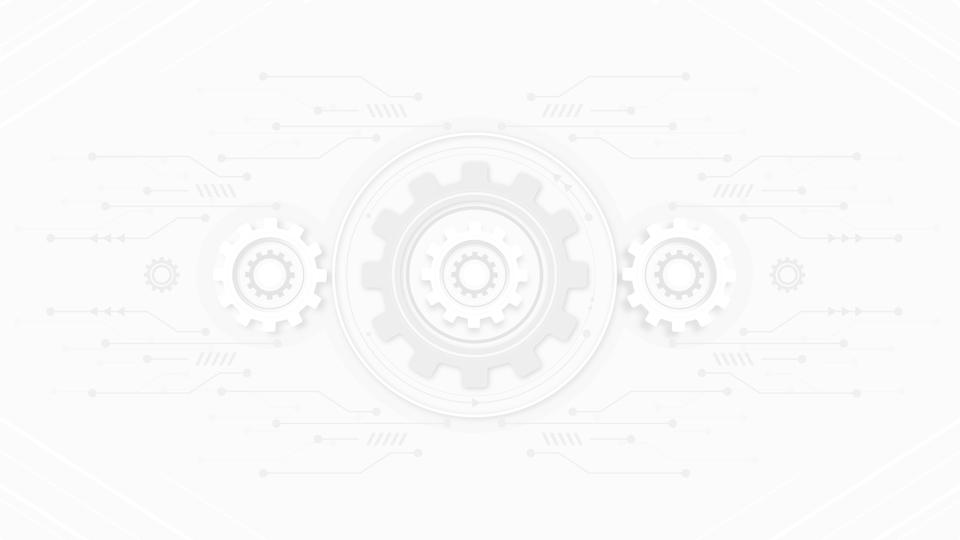 VENTAJAS Y DESVENTAJASDE LOS PROCESOS DE MOLDEO
DESVENTAJAS
Costos respecto a la máquina de inyección, molde y equipos.
Requiere más elevadas que otras técnicas de moldeo.
Técnica discontinua.
VENTAJAS
Altos volúmenes de producción.
Costos bajos de operación. 
Automatización del proceso.
Las piezas por lo general no requieren de un acabado.
Felicitación de obtener piezas con geometrías muy complejas imposible obtener por otros procesos.
TEMA N°2MOLDES
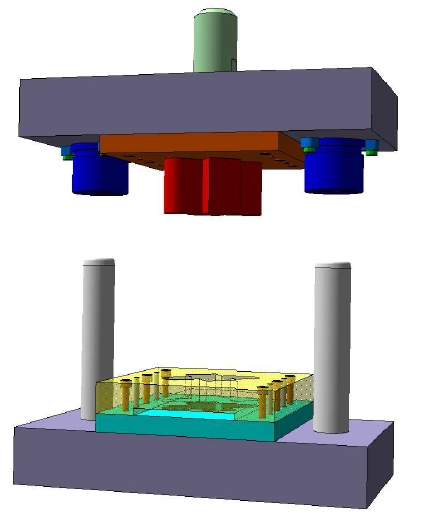 Fuente: http://de-duce-tu.blogspot.com/p/4corte-y-punzonado.html
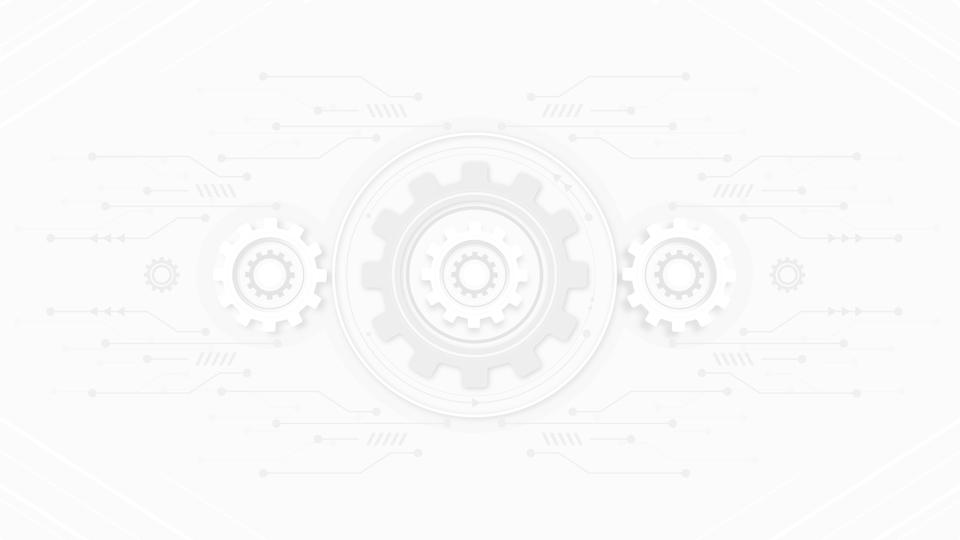 ¿QUÉ ESUN MOLDE DE INYECCIÓN?
Figura 1. Molde de inyección
El moldeo por inyección es la técnica más popular en particular cuando la fabricación de piezas se realiza con materiales polímeros. Este ofrece relativamente un sistema más simple para producir piezas con formas geométricas complicadas, con costo y tiempo de inversión bajos. Se fabrica el molde con la forma del producto que se quiera obtener, aplicando un porcentaje de contracción que se le debe agregar a las medidas de la cavidad. Así, para cuando el polímero se enfríe, la pieza moldeada saldrá con las dimensiones deseadas.
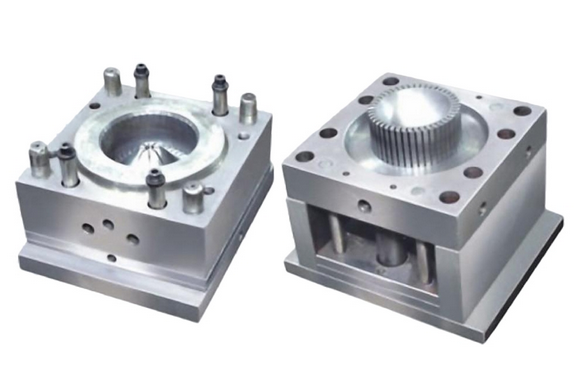 Fuente: https://www.gestiondecompras.com/es/productos/moldes-matrices-y-utillajes/moldes-de-inyeccion
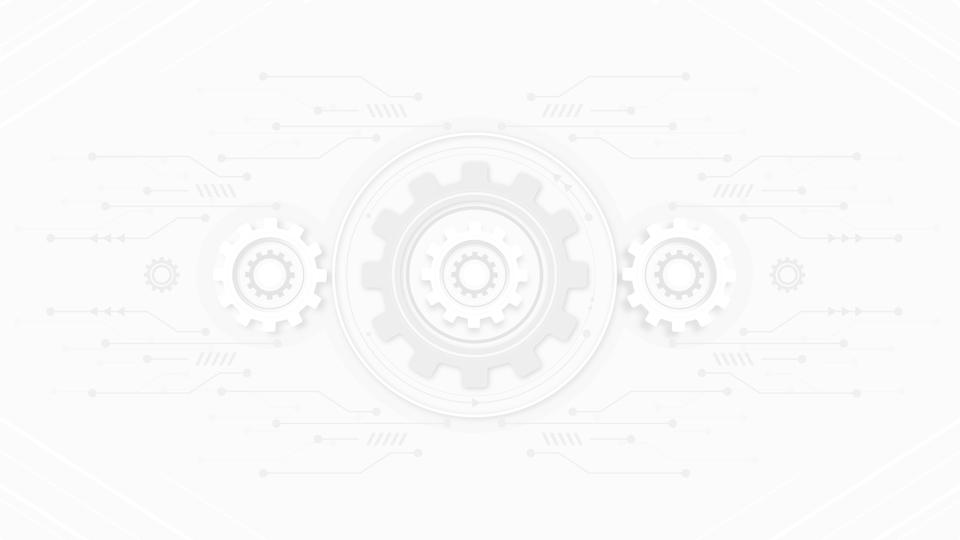 PARTES DE UNMOLDE
Figura 2. Partes de un molde
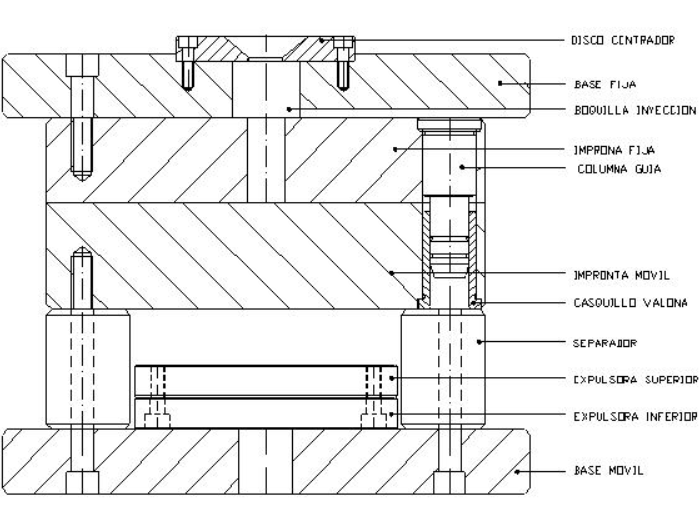 Fuente: http://inyeccionplasticomadrid.es/wp-content/uploads/2014/12/Moldes-matricer%C3%ADa-inyecci%C3%B3n-de-pl%C3%A1stico-en-Madrid.jpg
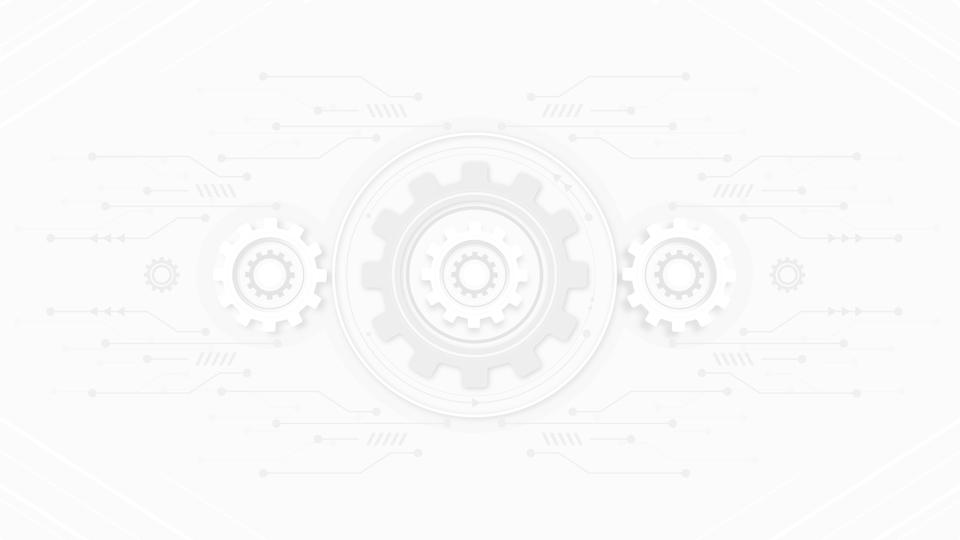 MANGUITO BEBEDERO YANILLO DE CENTRADO
Figura 4. Vista Isométrica anillo de centrado
Figura 3. Vista Isométrica Manguito de Bebedero
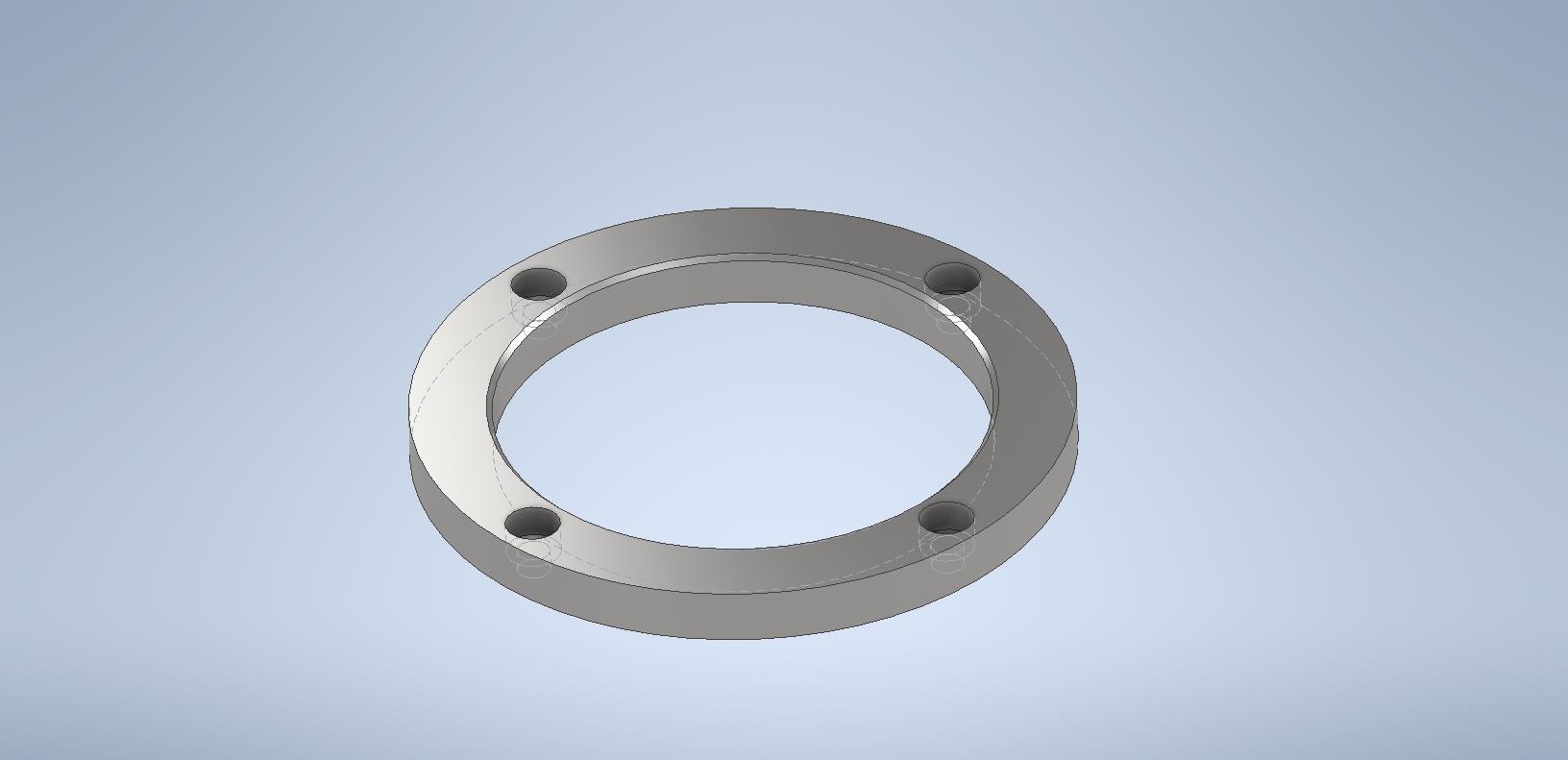 Fuente: Elaboración propia
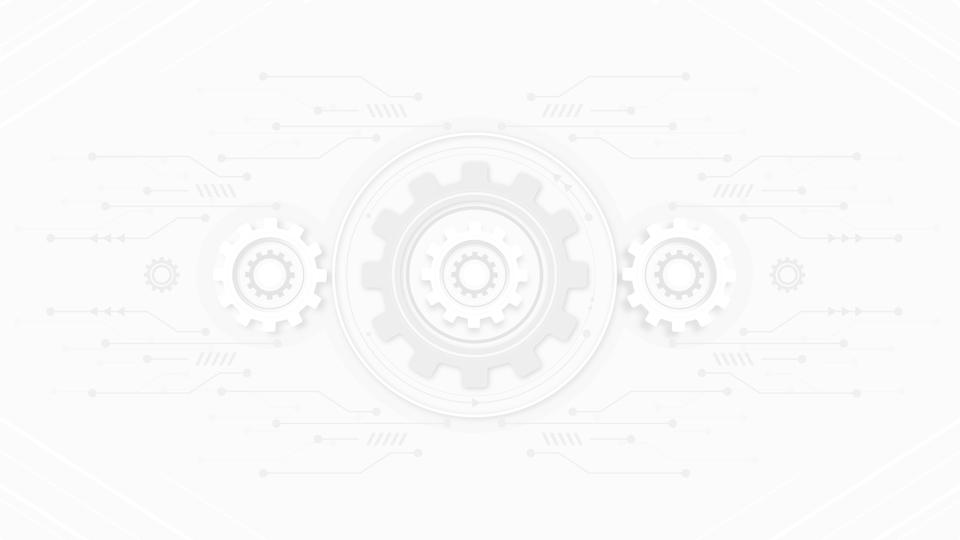 COLUMNA YBUJE
Figura 6. Vista Isométrica Buje
Figura 5. Vista Isométrica Columna
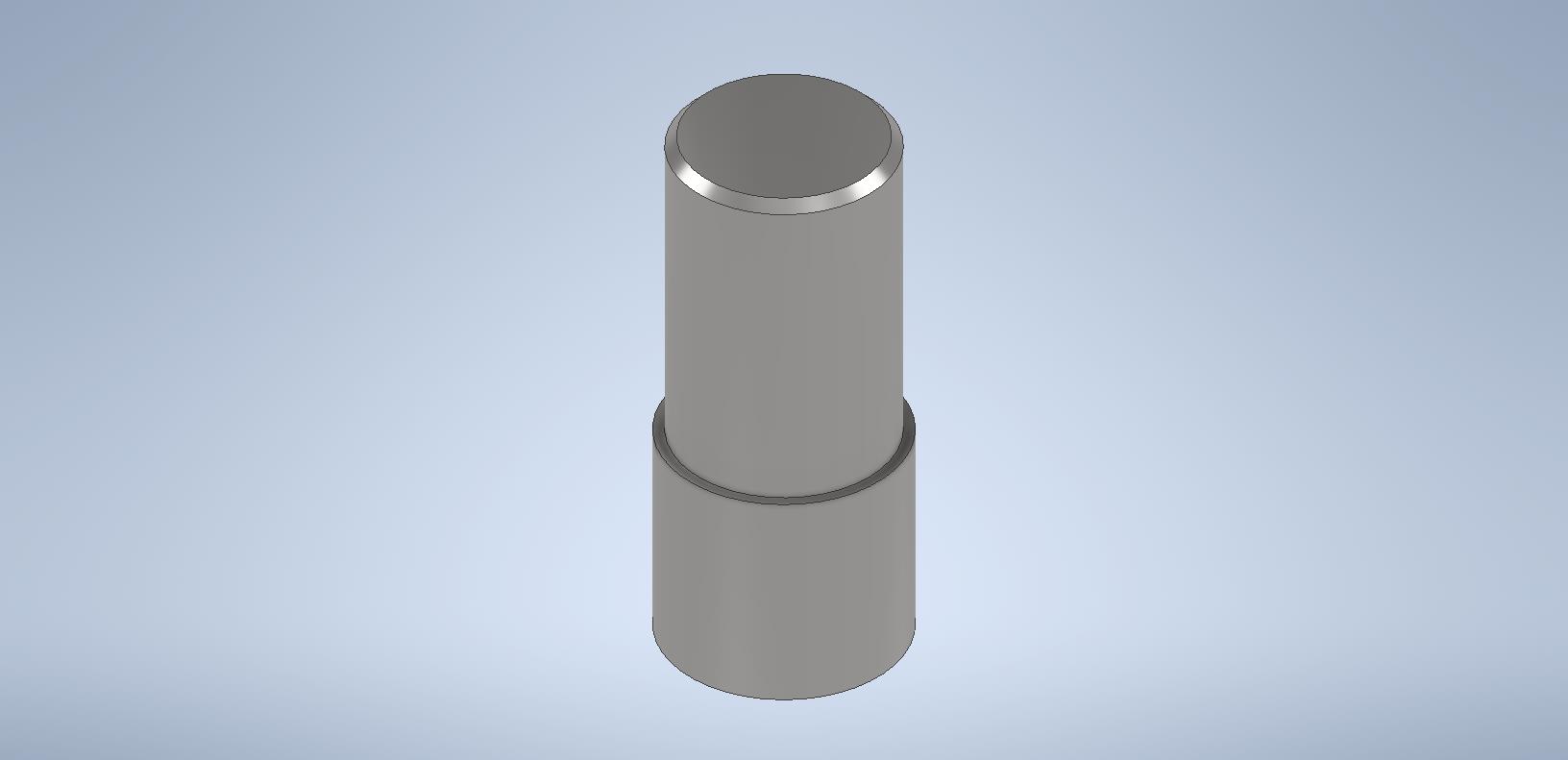 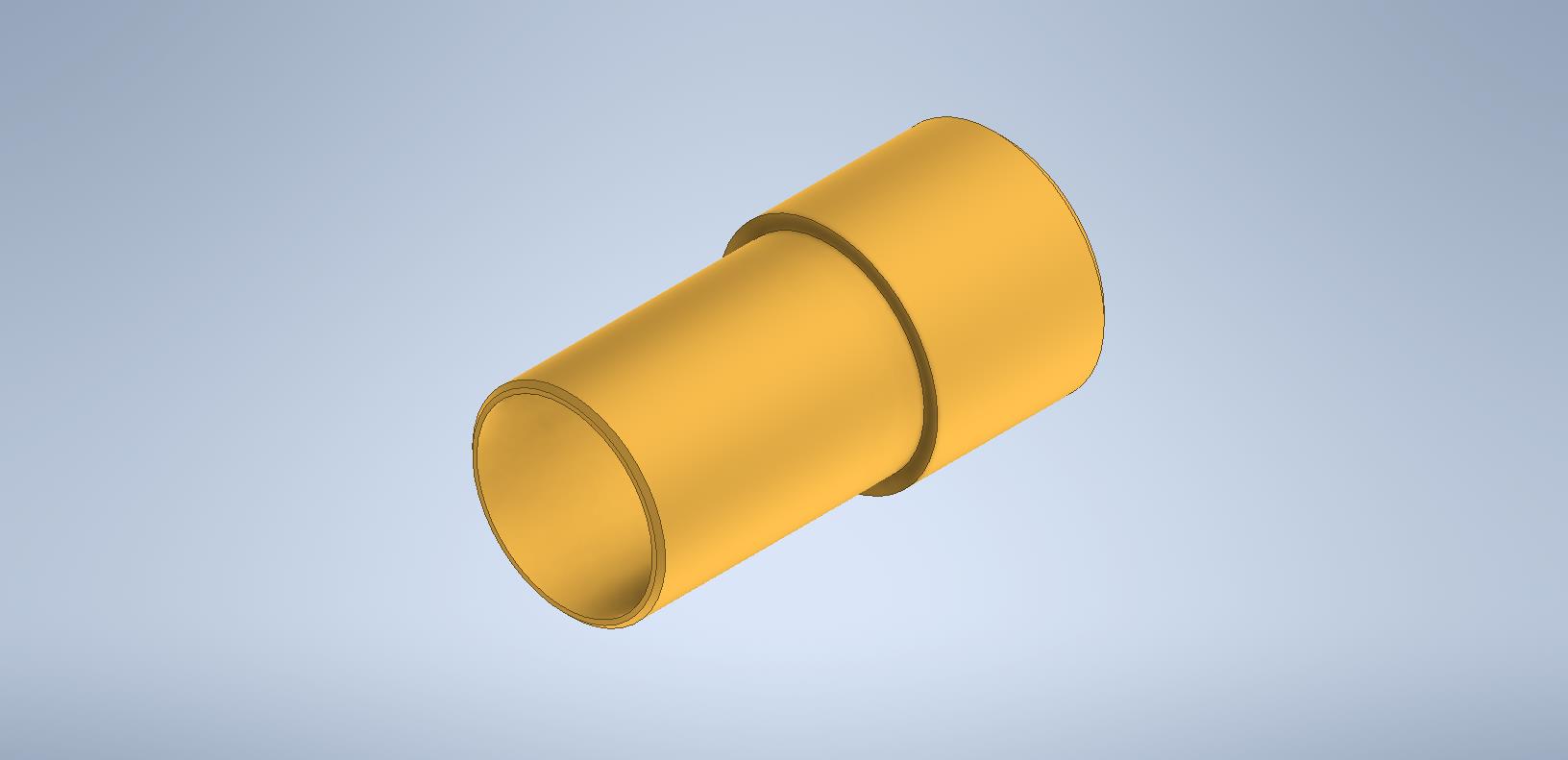 Fuente: Elaboración propia
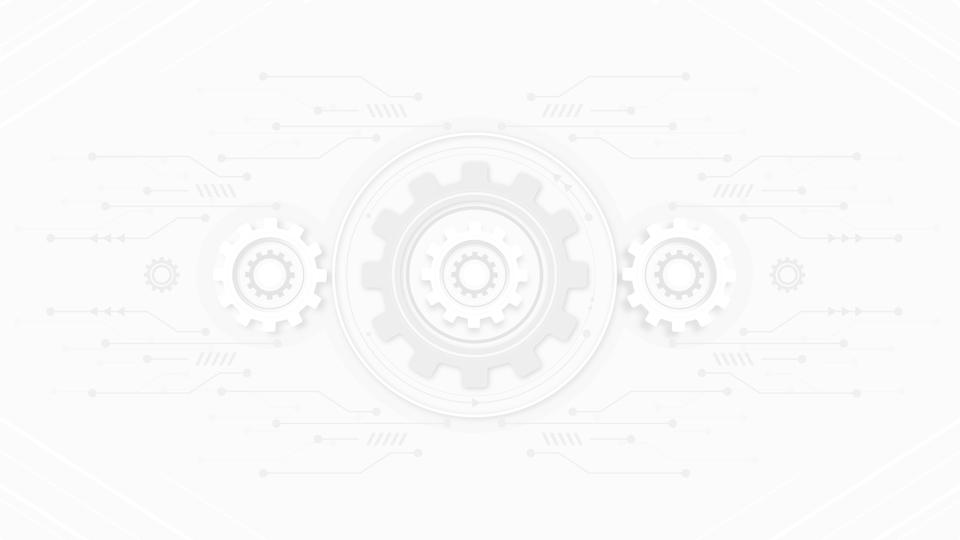 PLACABASE INFERIOR
Figura 7. Vista Isométrica Placa base inferior
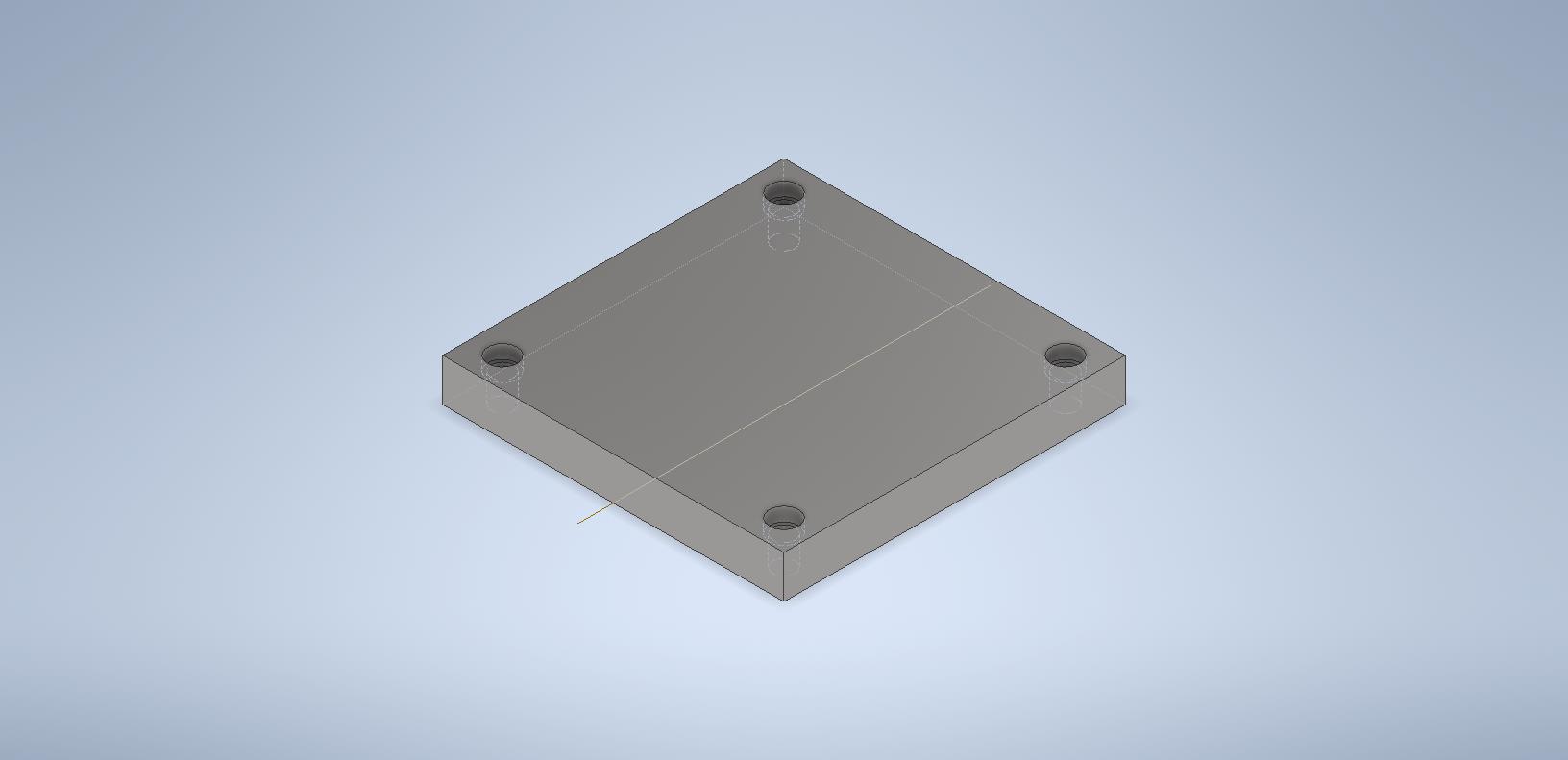 Fuente: Elaboración propia
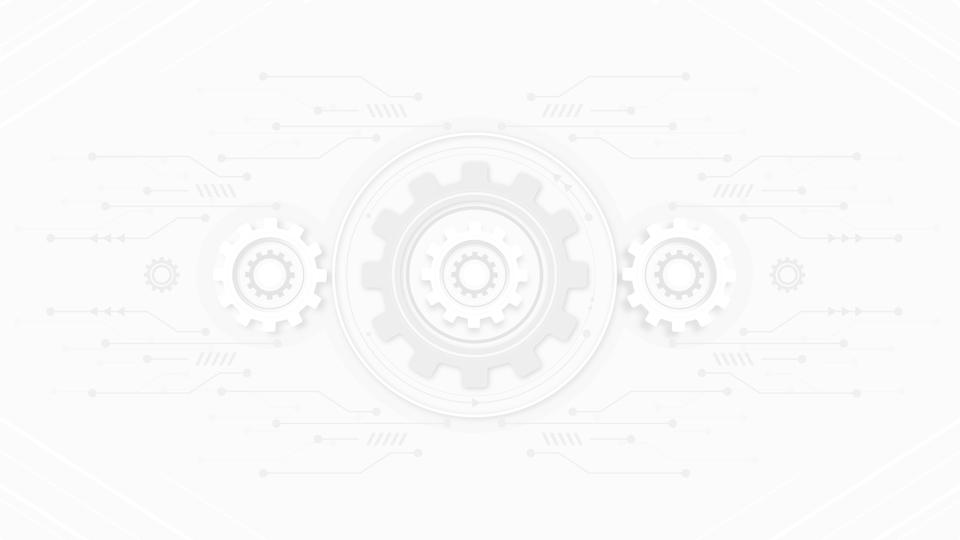 PLACA BASE SUPERIOR
Figura 8. Vista Isométrica Placa base superior
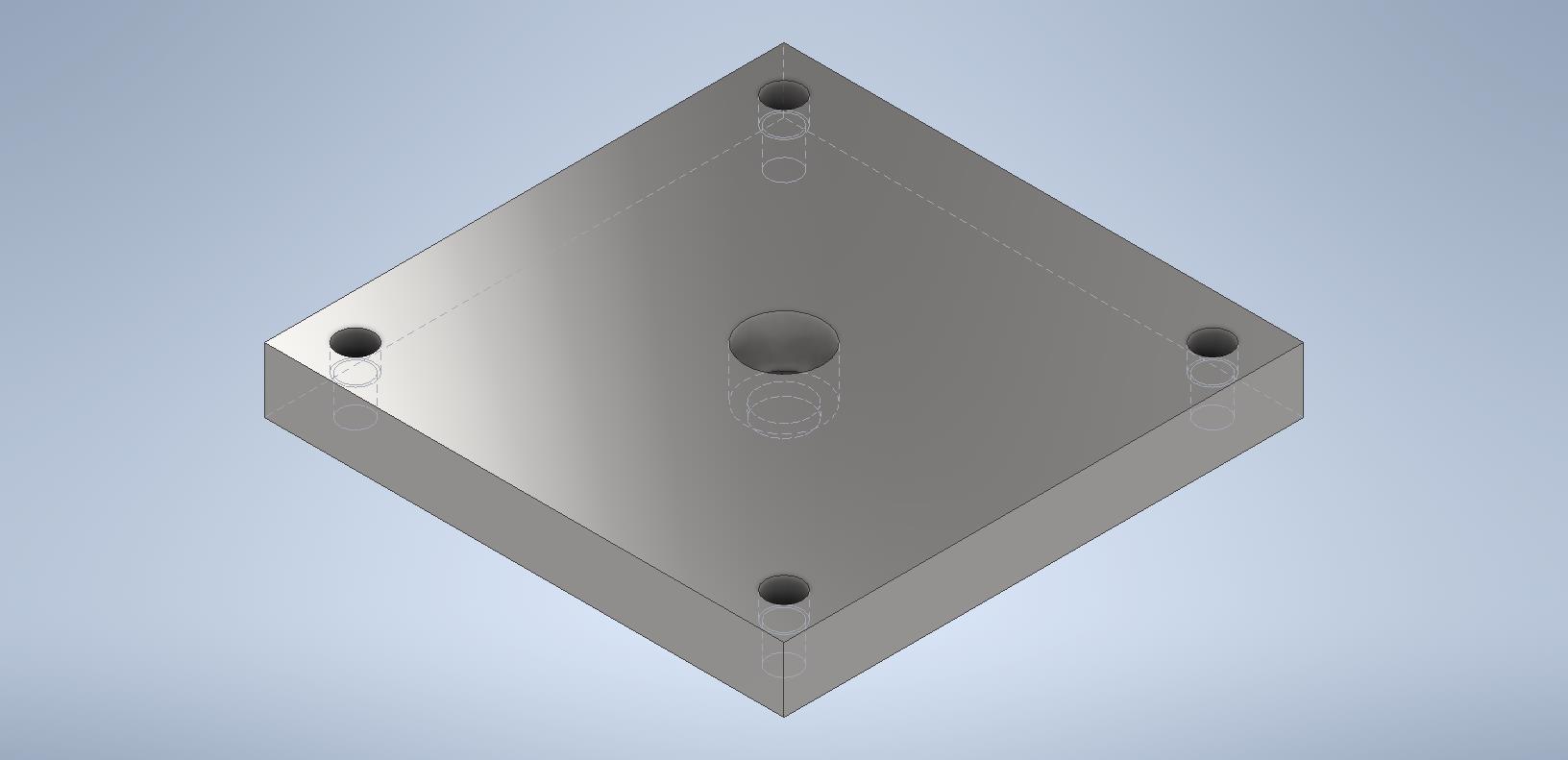 Fuente: Elaboración propia
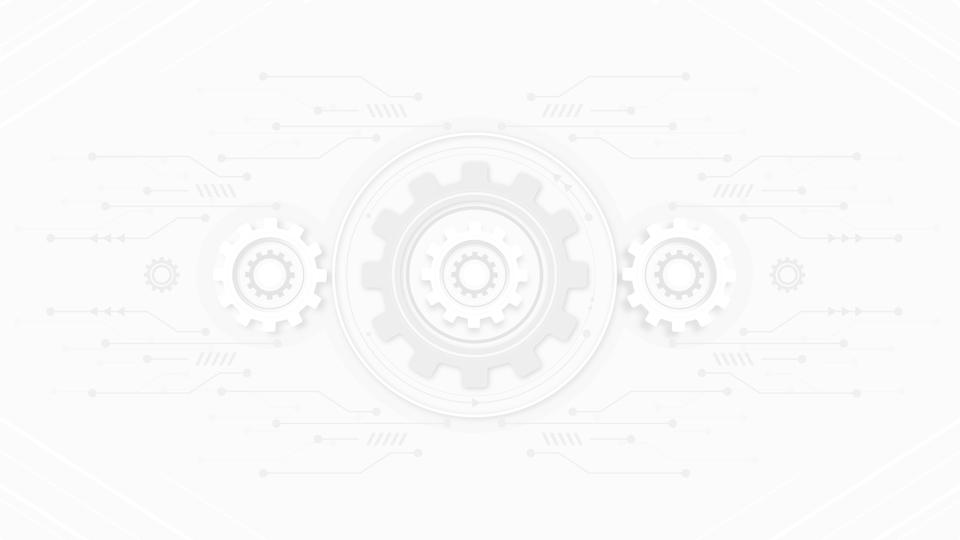 PLACACAVIDAD SUPERIOR
Figura 9. Vista Isométrica Placa cavidad superior
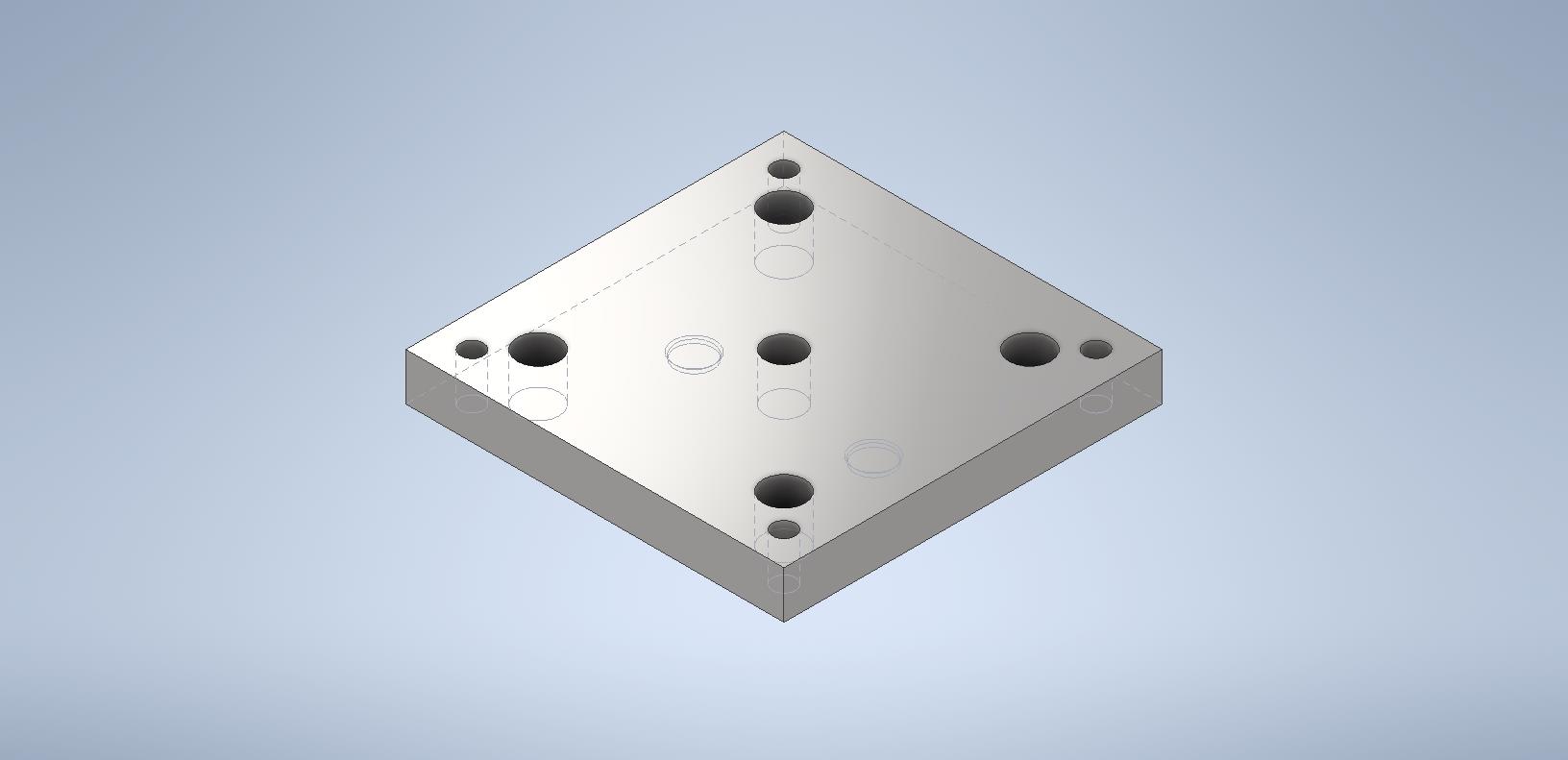 Fuente: Elaboración propia
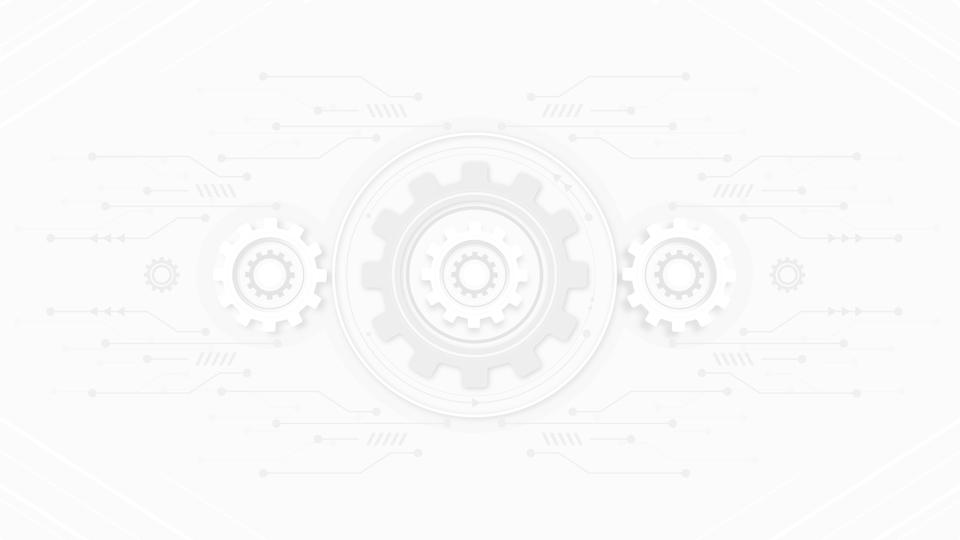 PLACACAVIDAD INFERIOR
Figura 10. Vista Isométrica Placa cavidad inferior
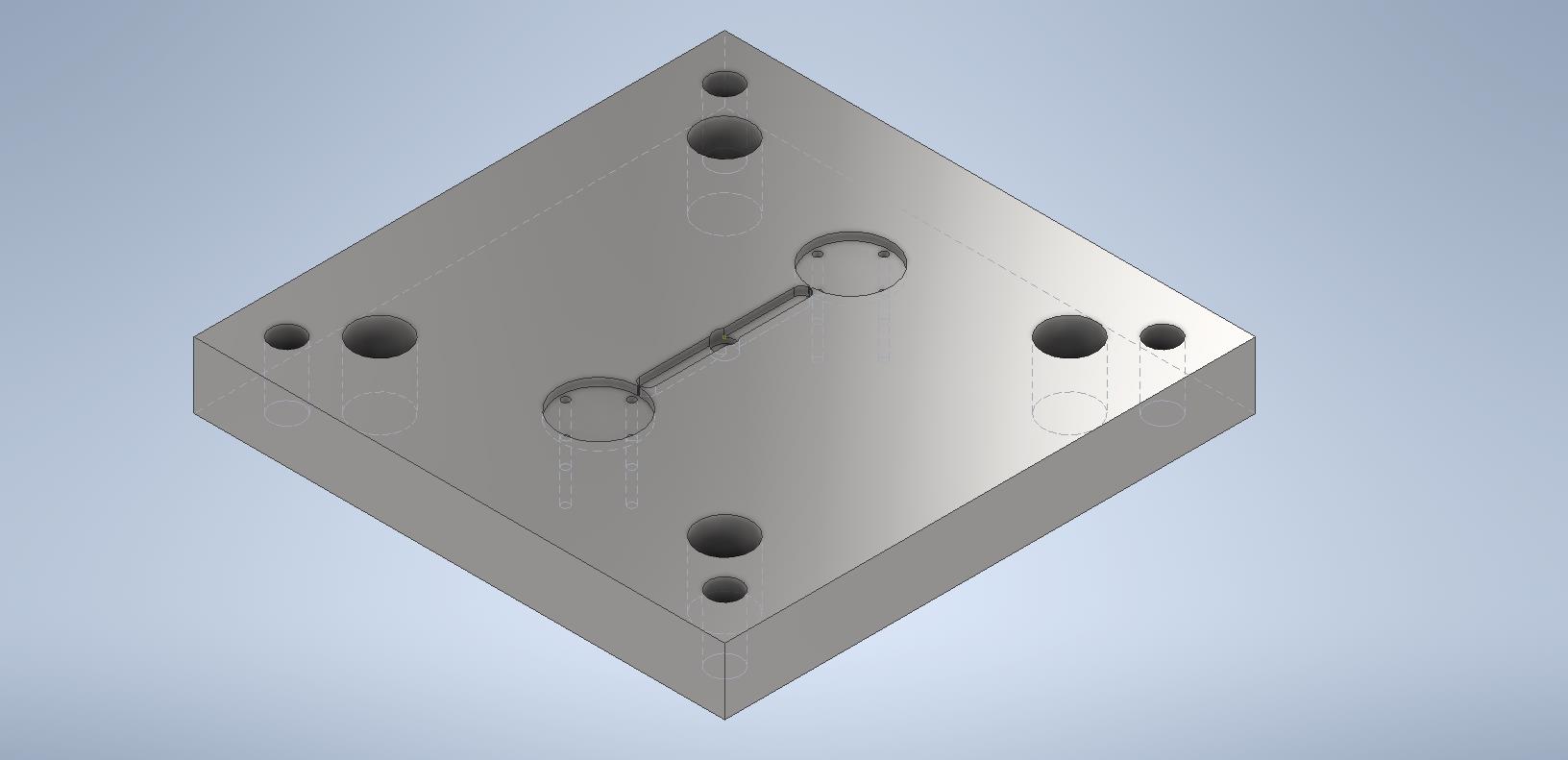 Fuente: Elaboración propia
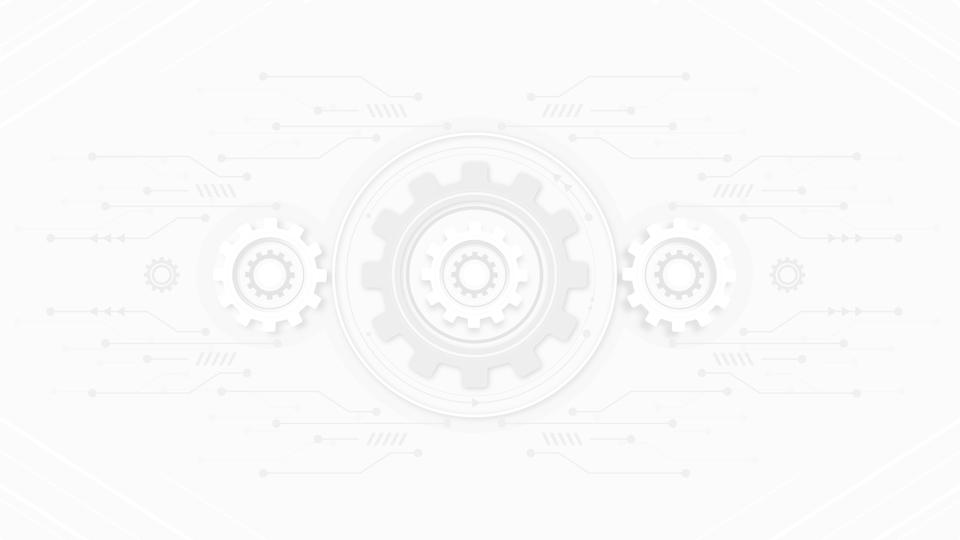 BOTADOR
Figura 11. Vista Isométrica Botador
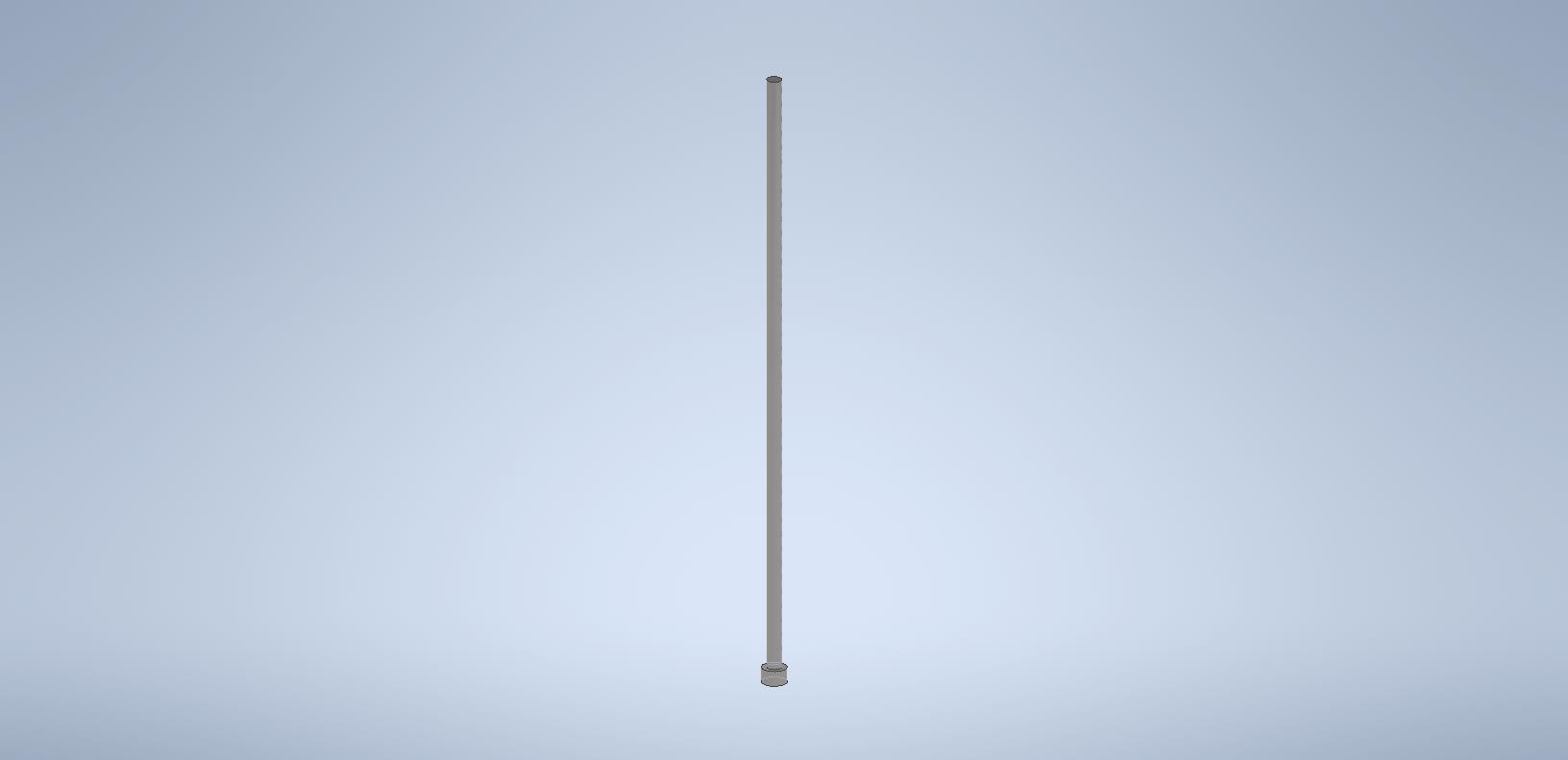 Fuente: Elaboración propia
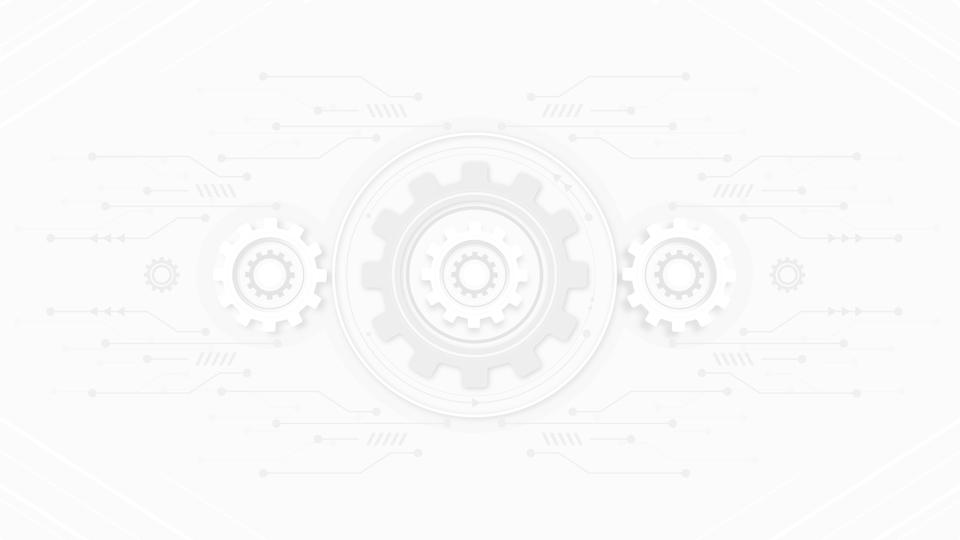 PLACASPARALELAS
Figura 12. Vista Isométrica Porta punzón
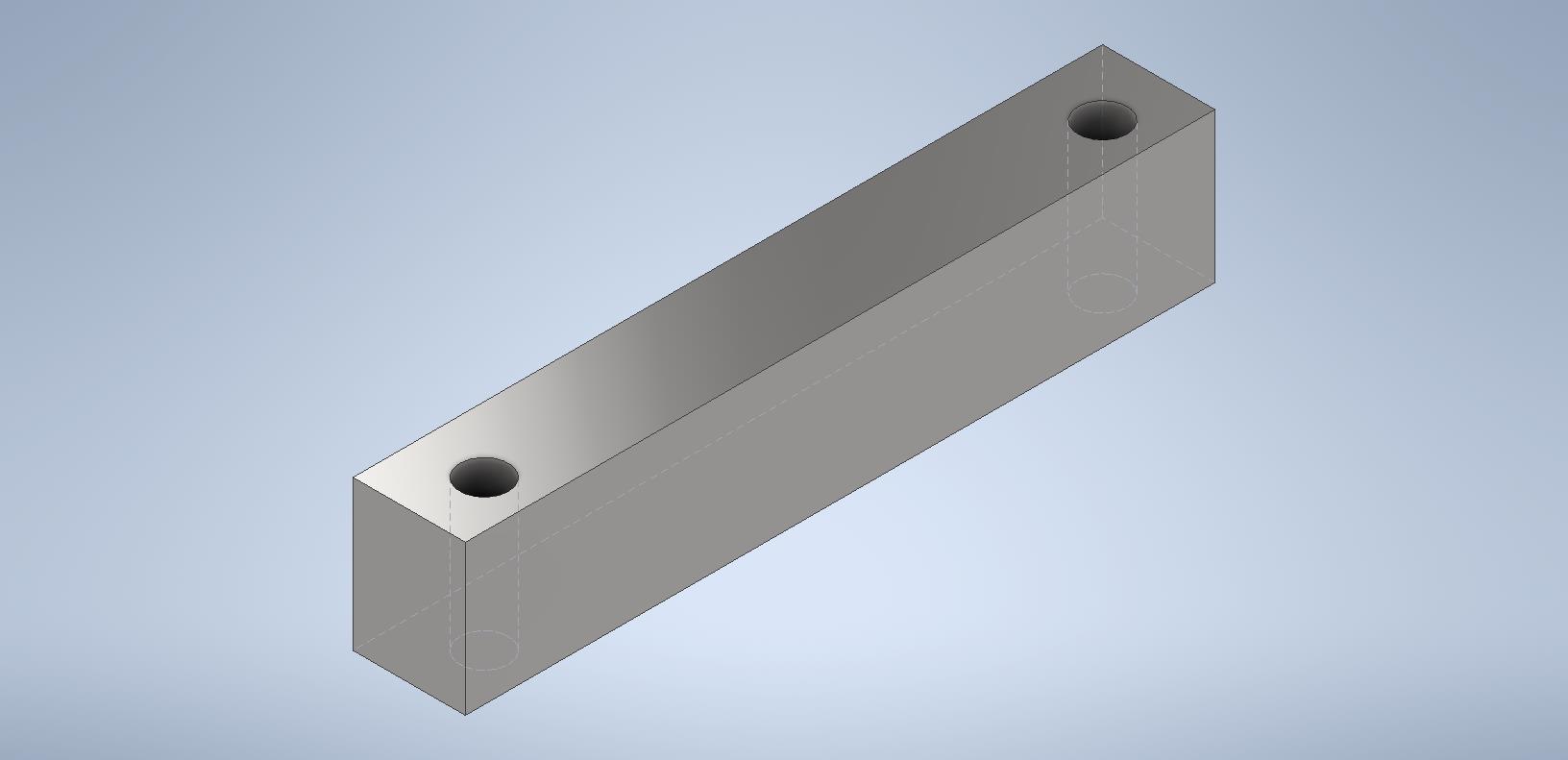 Fuente: Elaboración propia
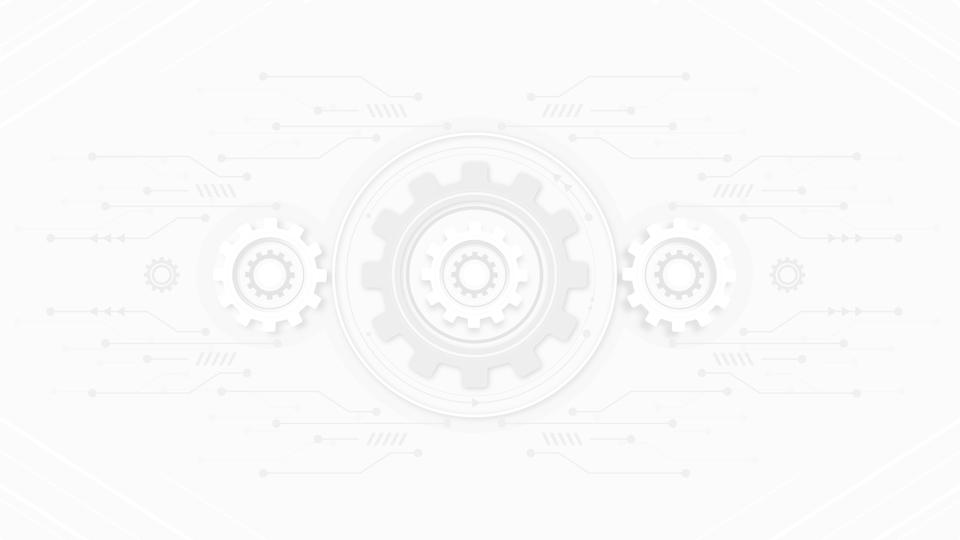 Molde de inyección  
Molde de soplado
Molde de compresión   
Molde de rotomoldeo
TIPOS DEMOLDES
Además del molde de inyección, existen diferentes tipos de moldes. La elección de uno de ellos dependerá de cuál sea la pieza a fabricar y el proceso requerido para obtener dicha pieza. Algunos de los tipos de moldes comúnmente utilizados en la industria son los siguientes:
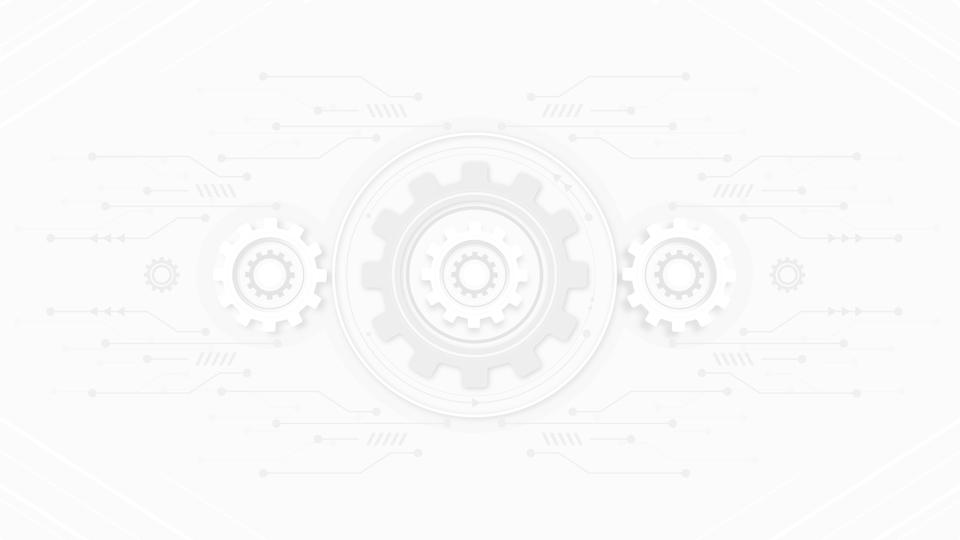 TIPOS DEMOLDES
Figura 14. Molde de soplado
Figura 13. Molde de compresión
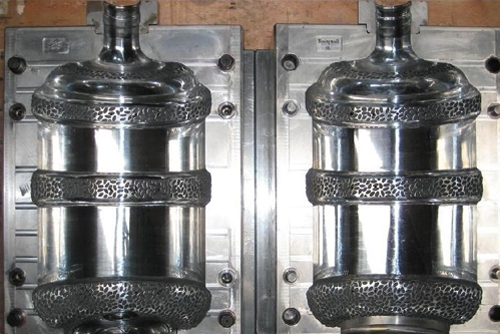 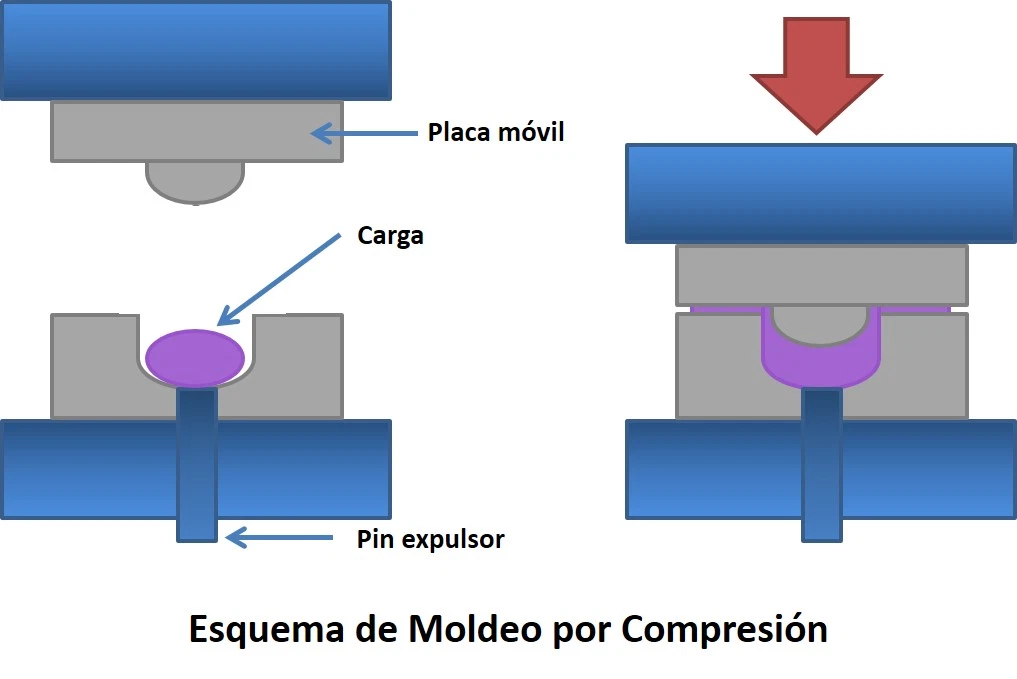 Fuente: https://todoenpolimeros.com/2017/03/03/moldeo-por-compresion-2/
Fuente: https://www.gestiondecompras.com/es/productos/moldes-matrices-y-utillajes/moldes-de-soplado
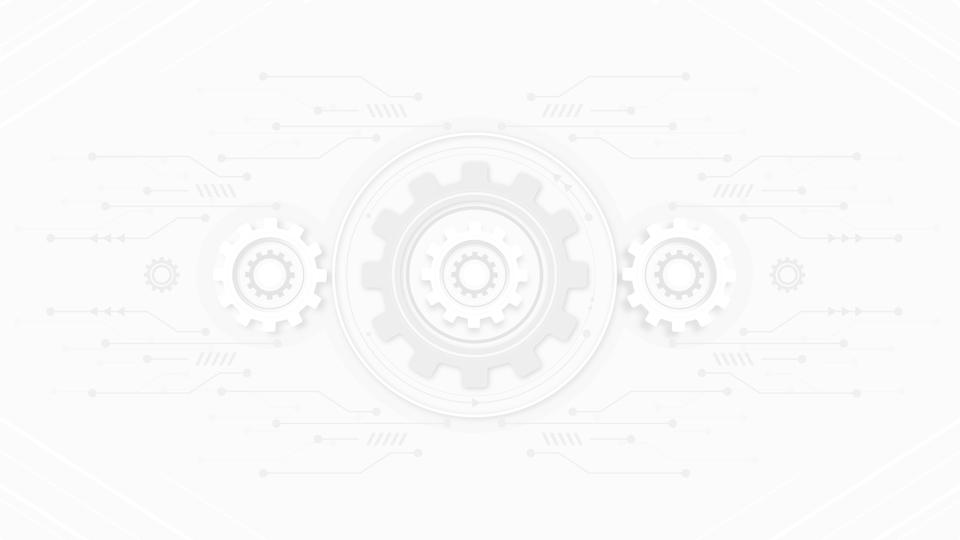 TIPOS DEMOLDES
Figura 16. Moldeo por rotomoldeo
Figura 15. Molde de inyección
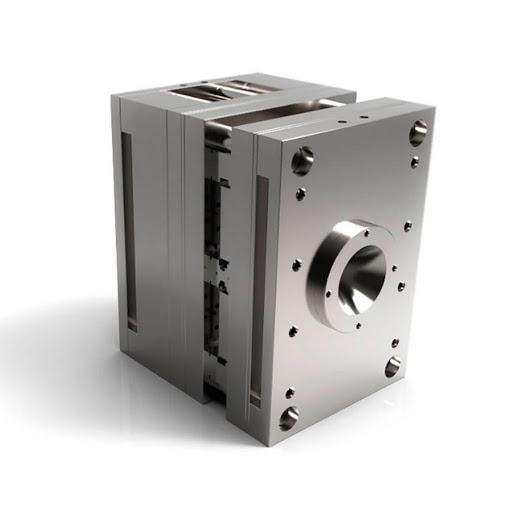 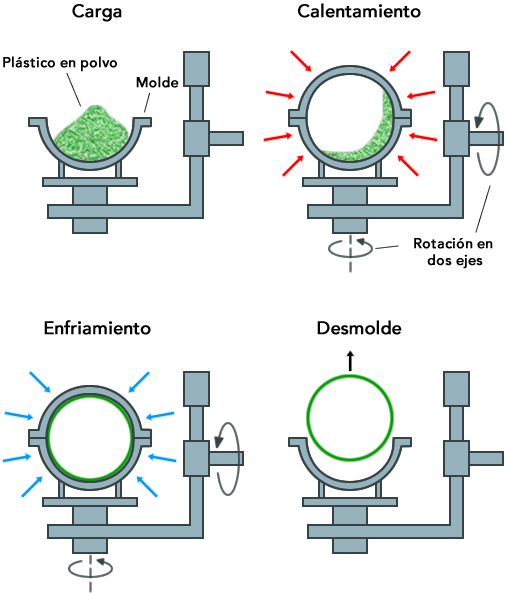 Fuente: http://www.matriceriadelarosa.es/
Fuente: https://www.textoscientificos.com/polimeros/rotomoldeo
TEMA N°3PARÁMETROS DE FABRICACIÓN DE PIEZAS
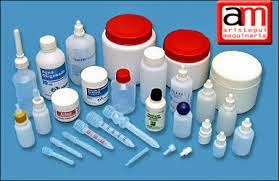 Fuente: : http://reciclajedebotellasypolipropileno.blogspot.com/2014/07/
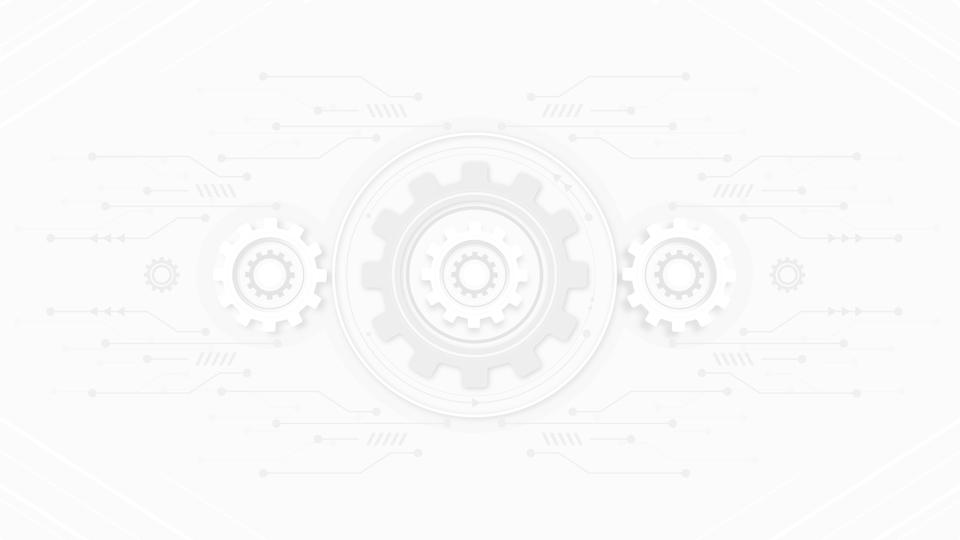 CÁLCULO DENÚMERO DE CAVIDADES
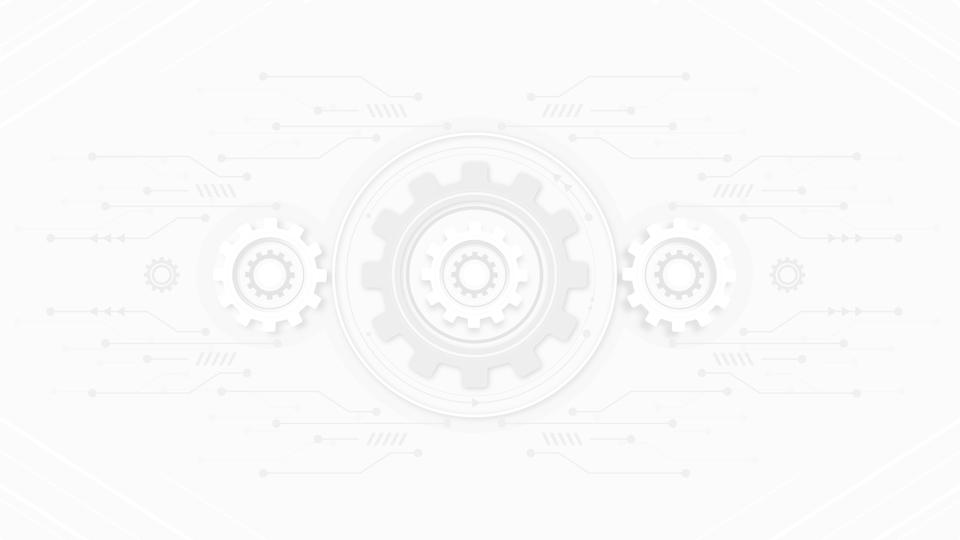 DIÁMETRO DECANAL DE ALIMENTACIÓN
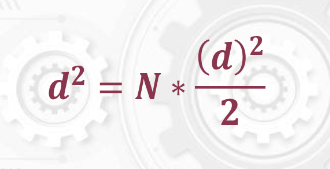 En donde:

N: Número de canales de alimentación
d: Diámetro de canal de alimentación
D: Diámetro de salida del bebedero
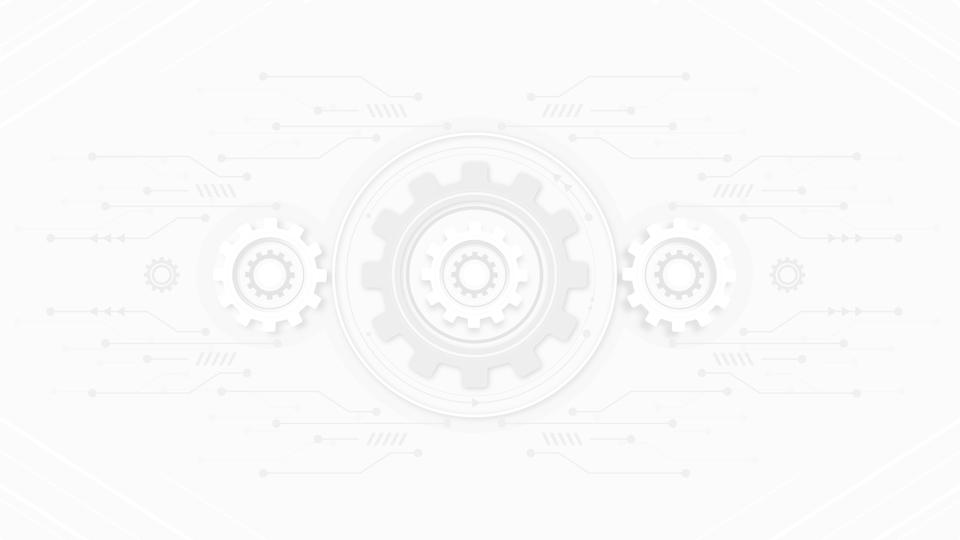 FUERZA DEEXPANSIÓN
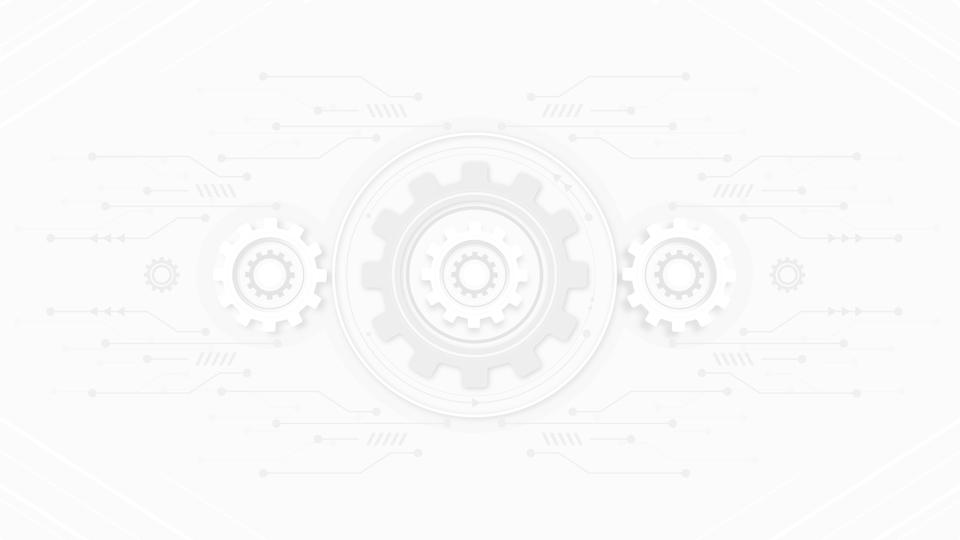 TIEMPO DELLENADO
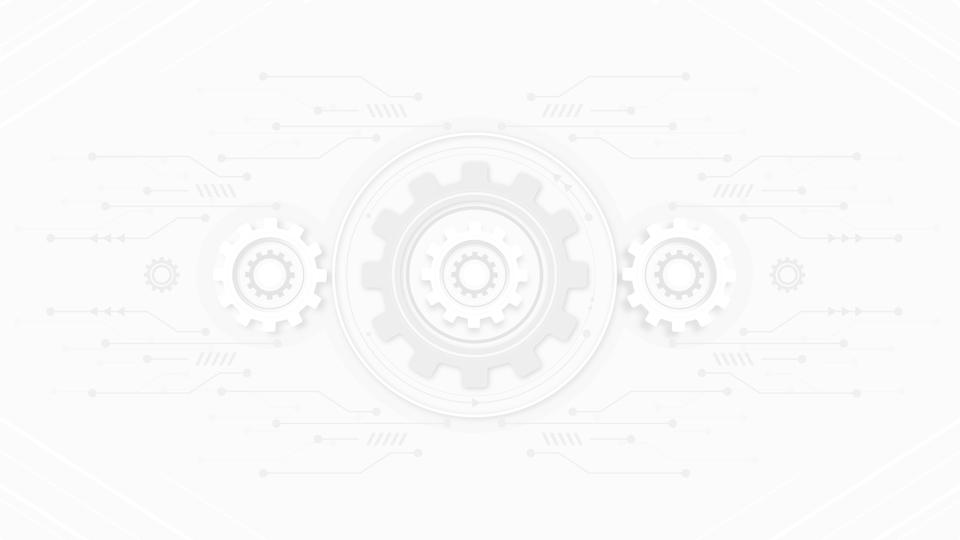 PUNTODE INYECCIÓN
El canal de estrangulamiento, o más bien llamado el punto de entrada o inyección, es la abertura que viene a continuación del canal de alimentación y es el punto donde conecta directamente el canal de alimentación con la cavidad. Su función principal es la de aumentar la velocidad de la viscosidad del plástico proveniente del canal de alimentación donde entra en la cavidad y da forma a la pieza deseada.
Este canal normalmente puede ser creado mediante lima, y es sumamente importante darle las dimensiones correspondientes, ya que de él dependen distintas variables que afectarán al producto, como la presión y el tiempo de llenado en la cavidad, su calidad superficial y la forma de la pieza.
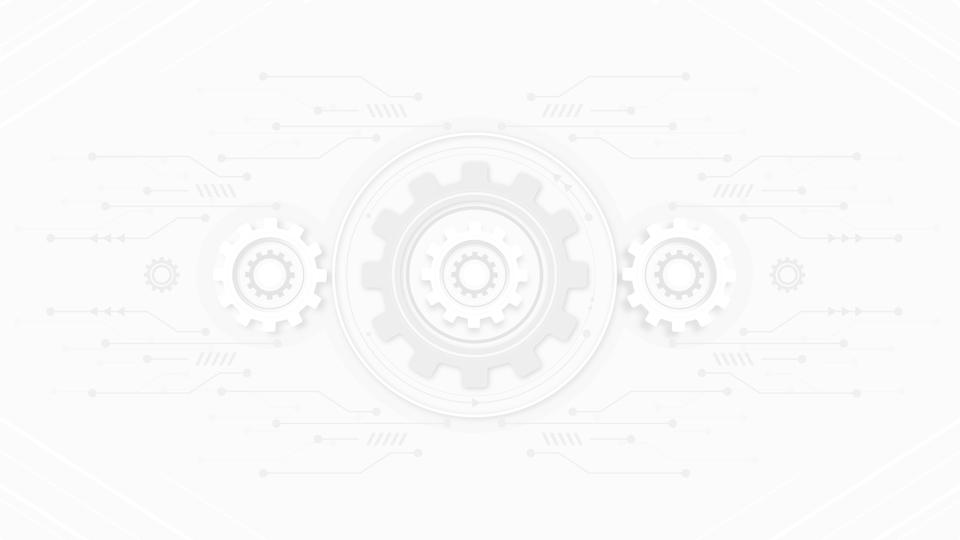 TIPOSDE PUNTO DE INYECCIÓN
Figura 17. Entrada directa
Figura 18. Entrada lateral
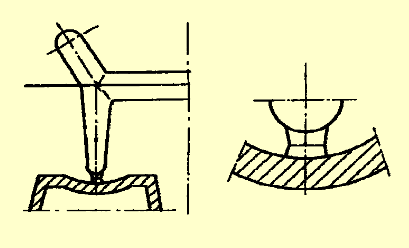 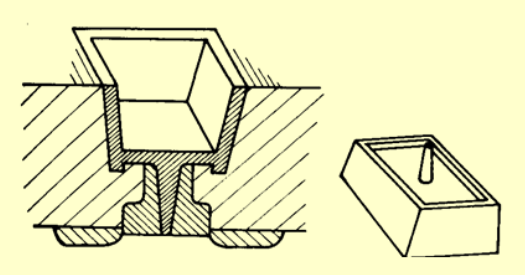 Fuente: http://wikifab.dimf.etsii.upm.es/wikifab/images/f/f6/04Alimentacion08.pdf
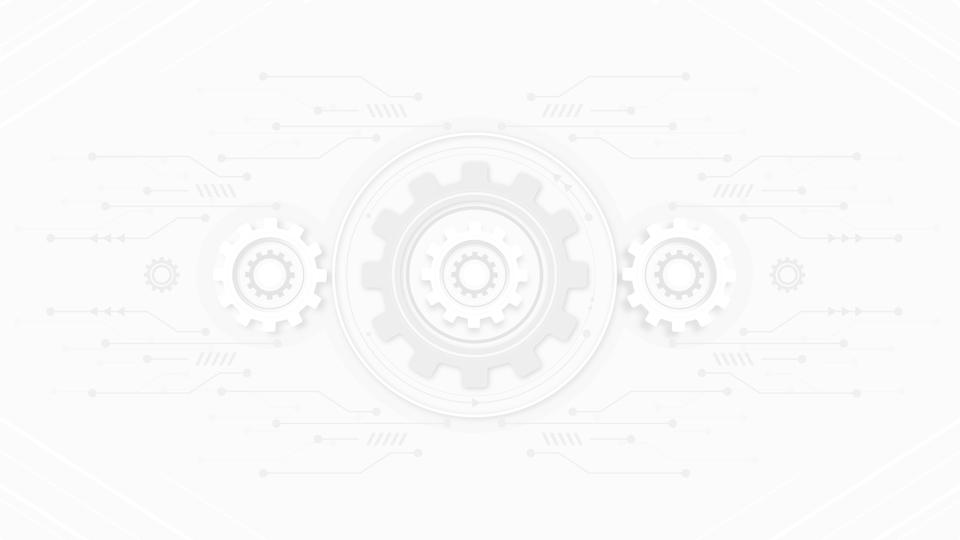 TIPOSDE PUNTO DE INYECCIÓN
Figura 19. Entrada continua superpuesta
Figura 20. Entrada submarina
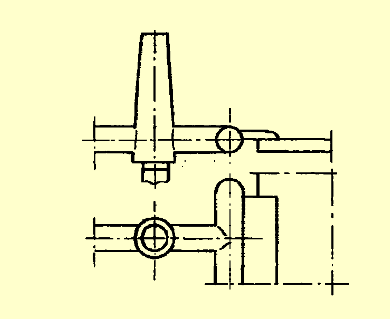 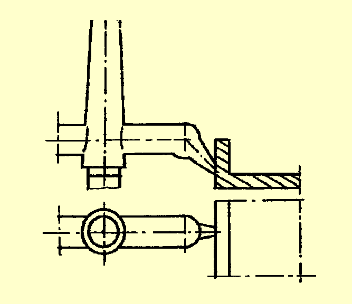 Fuente: http://wikifab.dimf.etsii.upm.es/wikifab/images/f/f6/04Alimentacion08.pdf